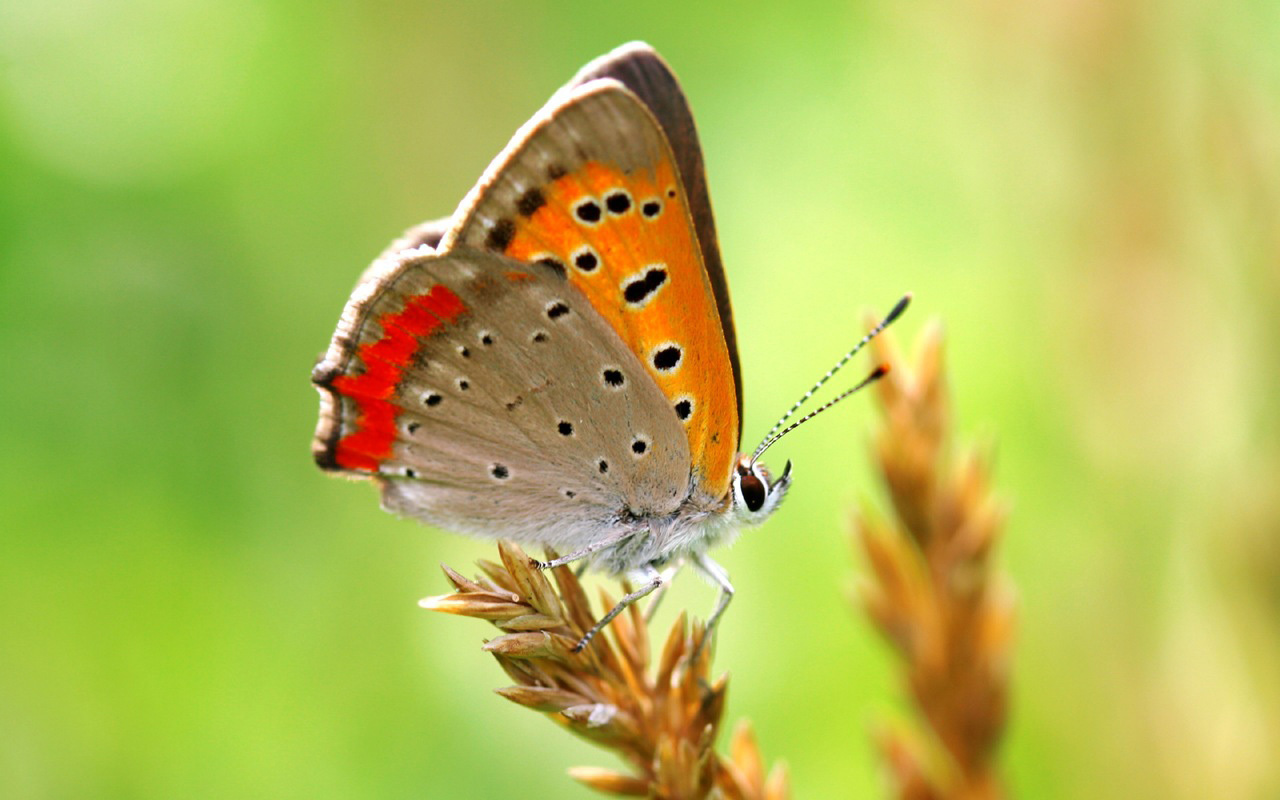 Топ-10 найнебезпечніших комах
10 місце – Вогняні мурахи
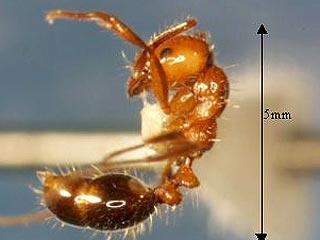 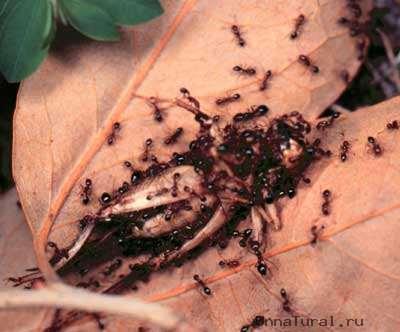 9 місце – Поцілункові клопи
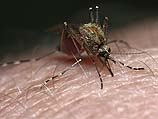 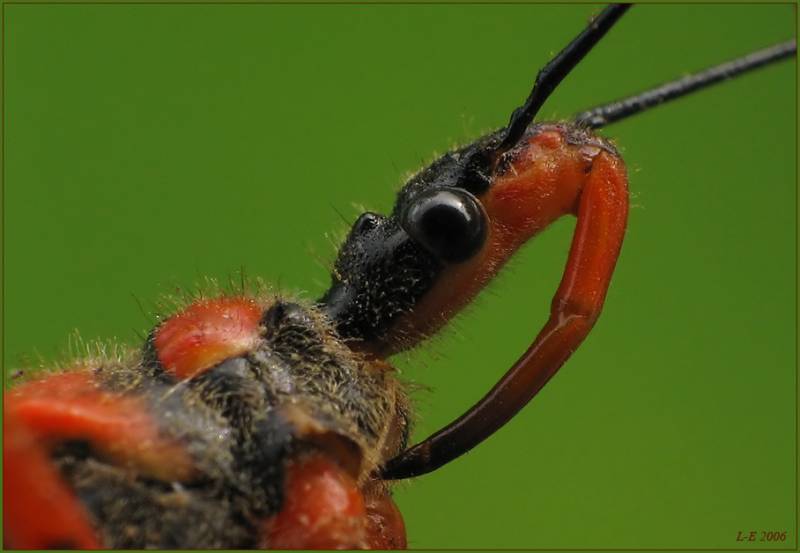 8 місце – Жовта мураха
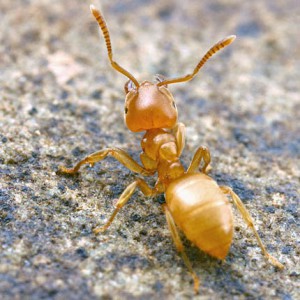 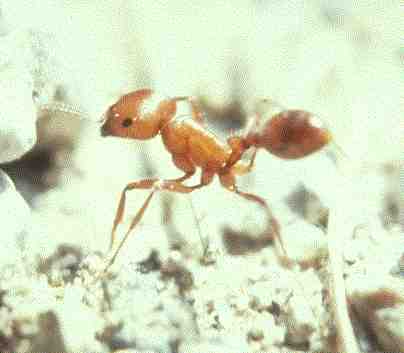 7 місце - Лономія
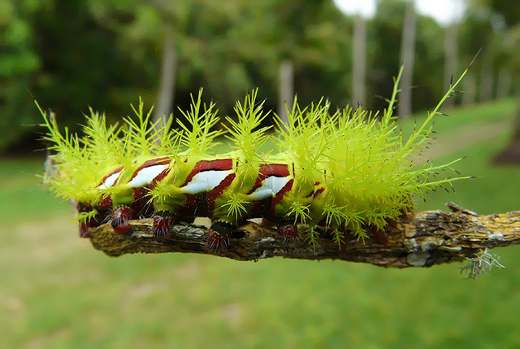 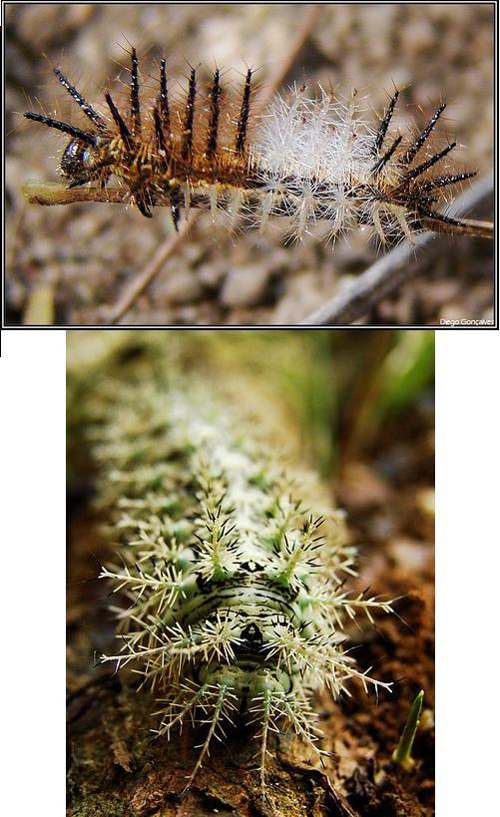 6 місце – Бджола-тигр
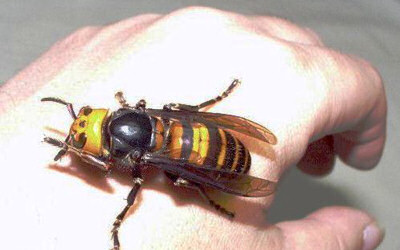 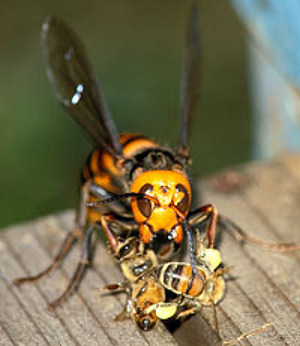 5 місце – Мураха-куля
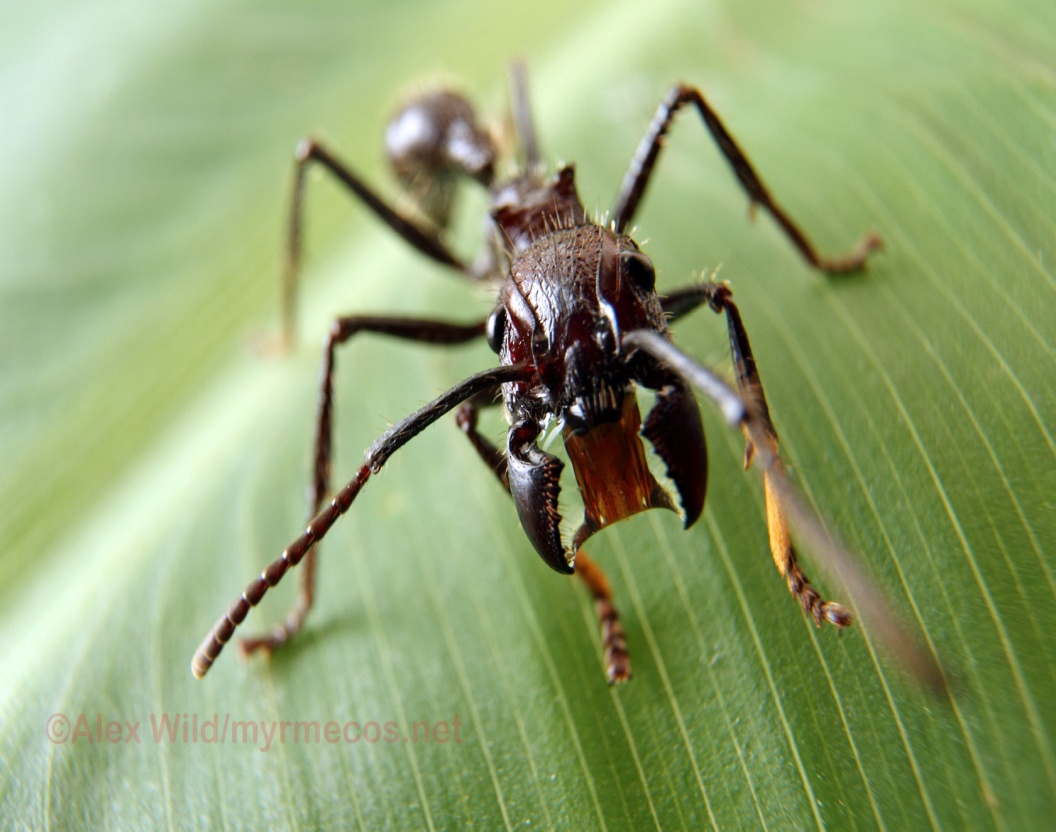 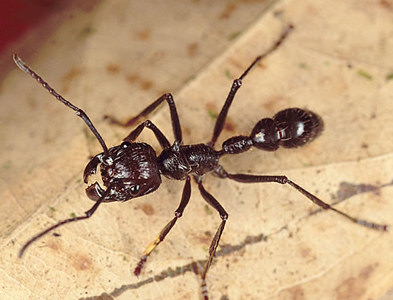 4 місце – Армійська мураха
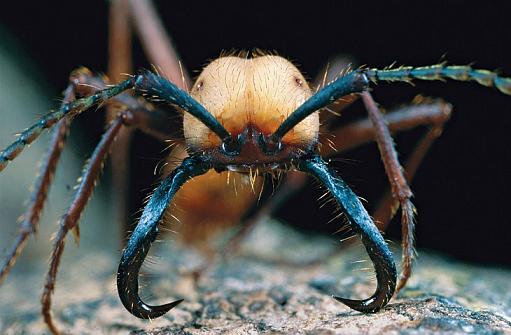 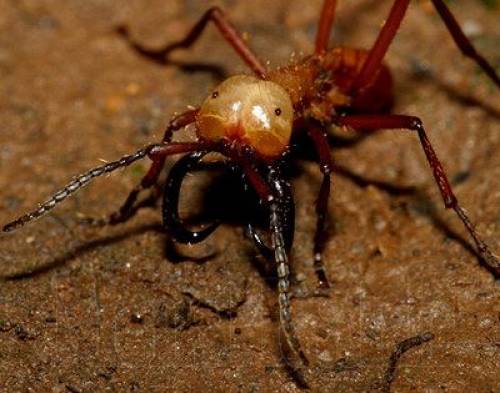 3 місце – Ґедзь (овід)
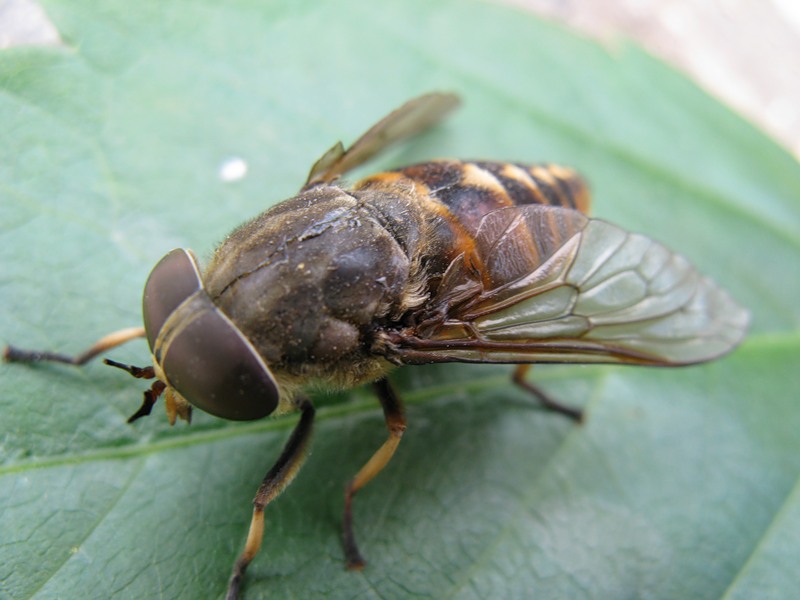 2 місце – Муха цеце
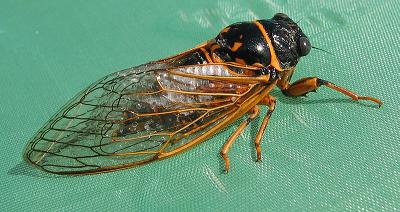 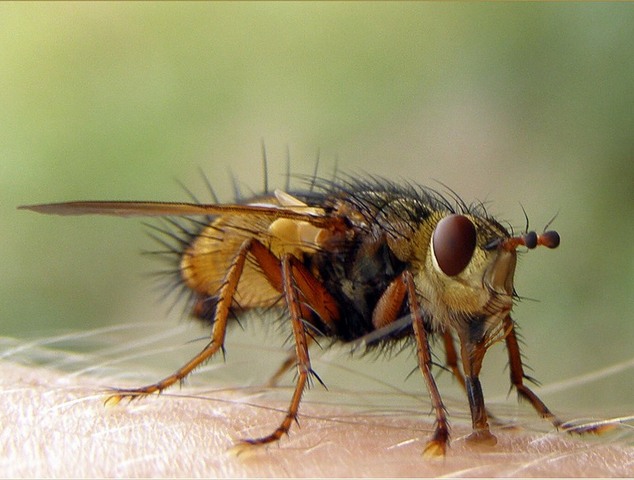 1 місце – Малярійний комар
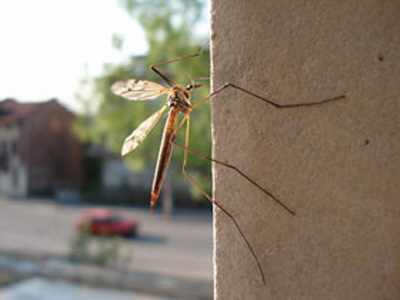 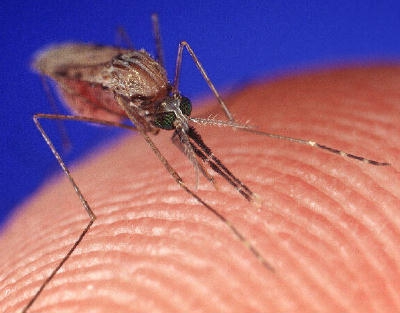